Fulwell Junior School
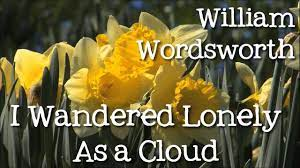 Enrichment Friday-Poetry
26th March 2021- Week 11
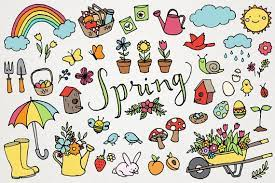 Linking our learning…
This week as part of our Whole School ‘What is Pink?’ Enrichment Week we have been investigating styles of poetry including Haiku linked to Cherry Blossom and Japan.
Your challenge this afternoon is to plan and write your   own Springtime poem. 
Use the images and ideas on 
  the next few slides as your 
  inspiration.
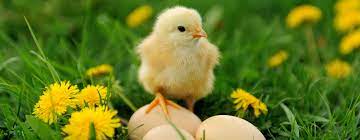 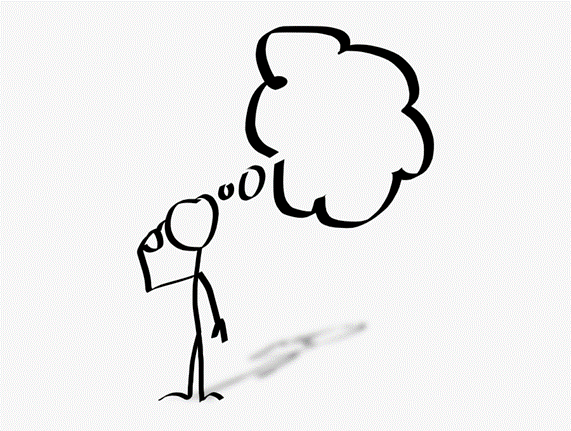 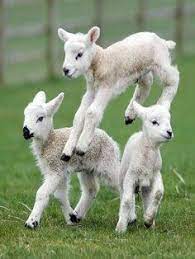 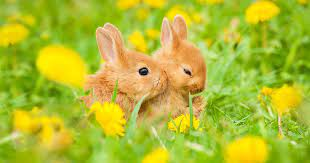 New life…
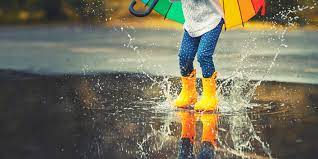 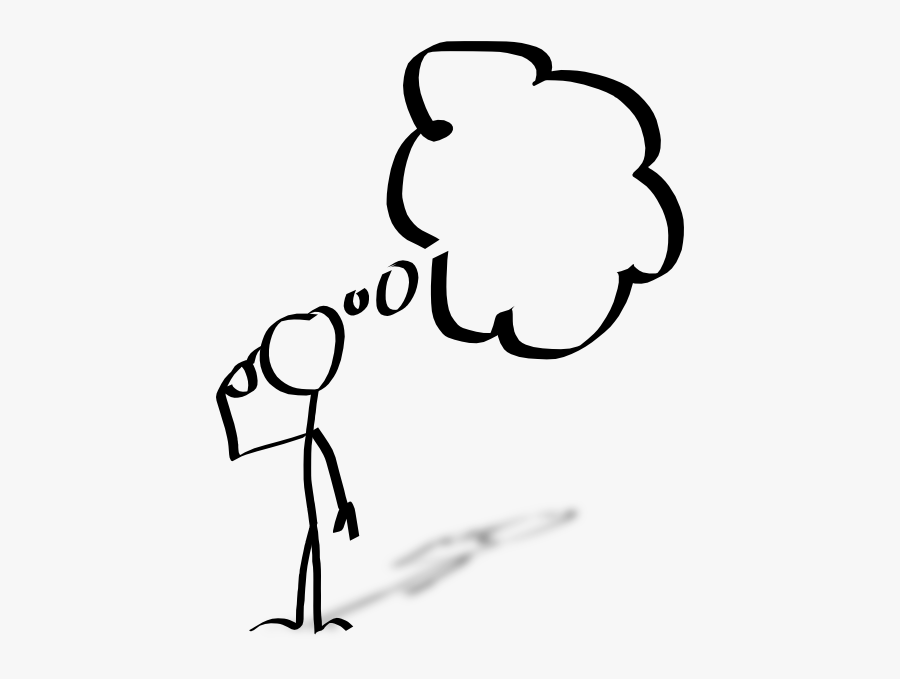 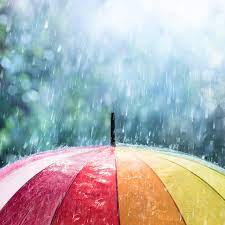 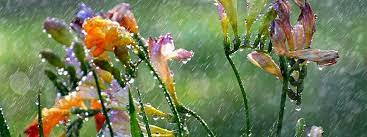 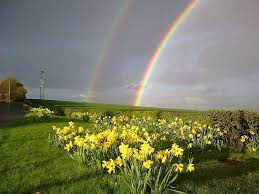 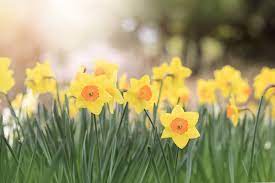 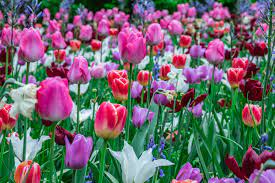 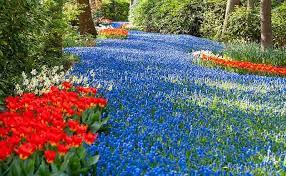 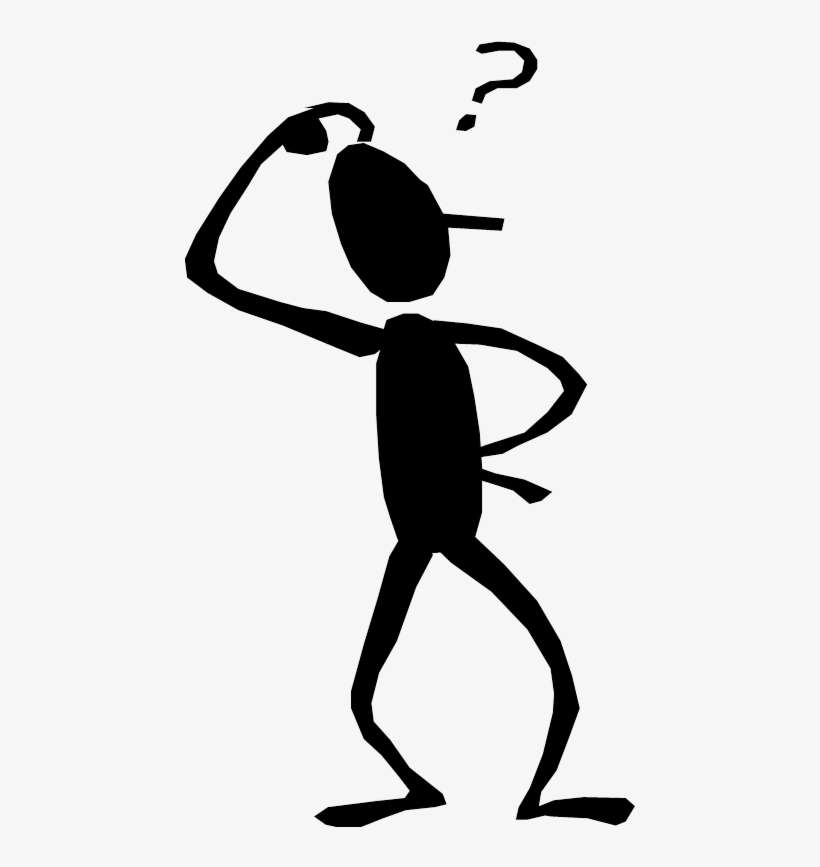 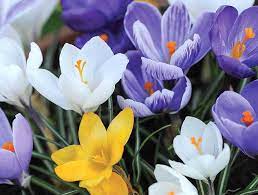 Your Poem can be…
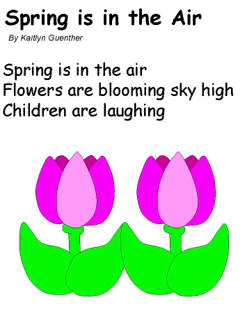 Descriptive free verse

Rhyming

Acrostic

Haiku



Remember you can decorate this.
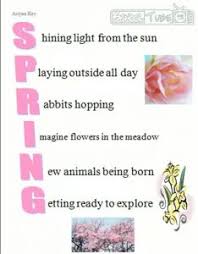 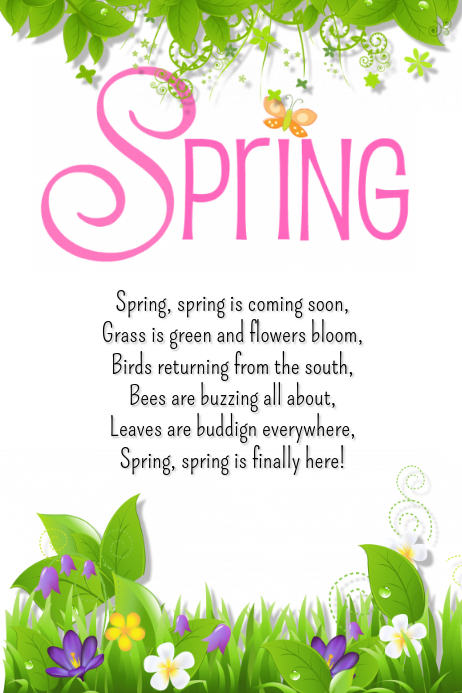 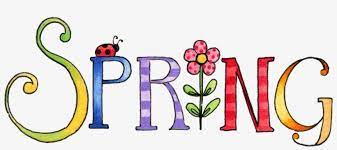 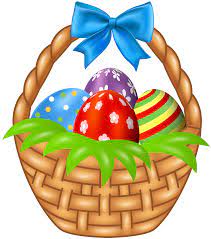 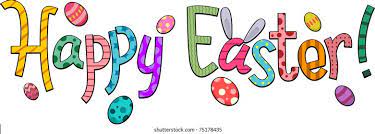 We would love to see your final poem. If you'd like to share please email Mrs. Hill or Mrs. Humphries. fulwell.junior@schools.sunderland.gov.ukHave a great Easter Break…see you on the 12th April!